Opportunities for Collaboration- Connected with LGIF Grants & Loans
Regional Planning Commission Update
December 4, 2012
1
Presentation Purpose
Update RPC leadership about the collaboration experiences in Fairfield County

Provide lessons learned and helpful hints about collaboration 
	and LGIF applications

Be open to any questions
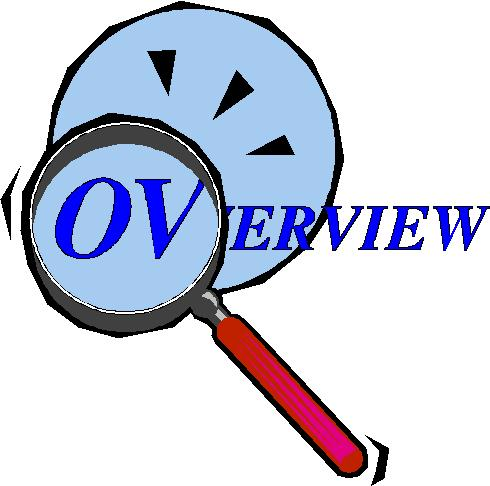 2
Collaboration Purpose Statement
To continue discussions about collaborations and consolidations (initiated at the county budget retreat), drafting narratives (such as for the Local Government Innovation Fund applications) 

To lead ongoing networking for future collaborations or consolidations, forming subgroups based on subject matter expertise
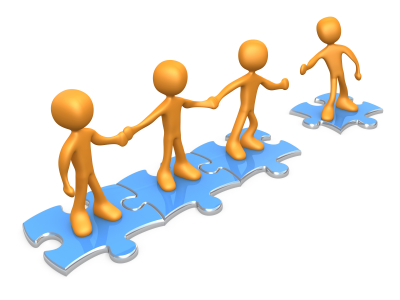 3
Subgroups and Work Groups
After agreeing to guiding principles and learning more about the Local Government Innovation Council, the full group developed 5 subgroups and 2 work groups based on common themes

Each subgroup and work group designated chairs (Handout)
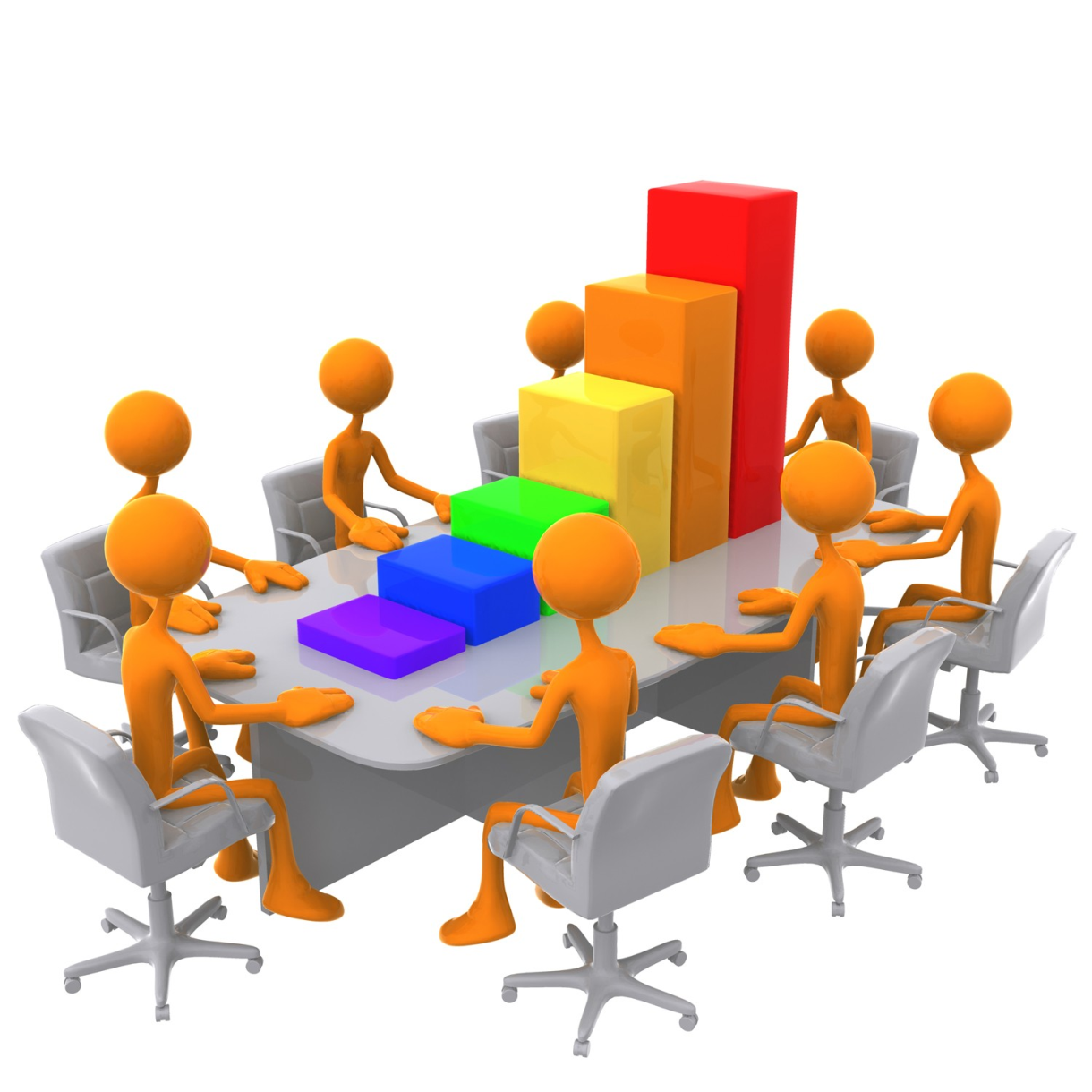 4
Group Interactions
The full group provided direction

The subgroups discussed options and conducted research

All stakeholders were considered
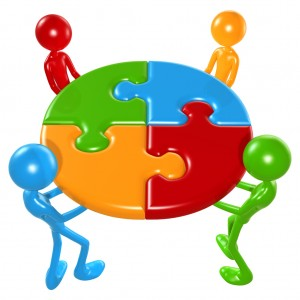 5
Road/Bridge/Utility
RPC volunteered to serve as a communication conduit for townships, villages and cities

Meets monthly
Maintains up to date email information
Will develop additional processes and methods based on specific projects as needed
Helpful in reaching all entities
In the process of developing a bulletin board type communication process
6
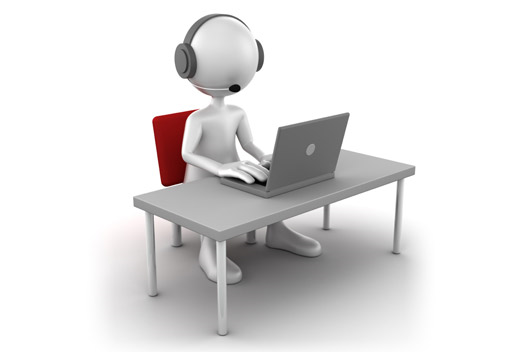 Sharing Employees
Conducted surveys and provided support to the IT group
Developed co-production of services contracts
Now reviewing additional options for sharing employees 
Formal arrangements includes sharing human resources, information technology, and protective services personnel in departments and with other counties
7
Sharing Employees
Connected with Auditor/Treasurer/Utilities

Reviewed potential of expanding presence through relationship with the county’s banking partner

Provided support to the Treasurer to develop ACH acceptance of escrow payments of property taxes
8
Information Technology
The group earned a grant for a feasibility study to review existing records storage and management systems currently in place for various political subdivisions throughout Fairfield County and to develop a long range plan to manage these documents through an Electronic Document Management System
The project is the Advanced Innovative Management System - AIMS
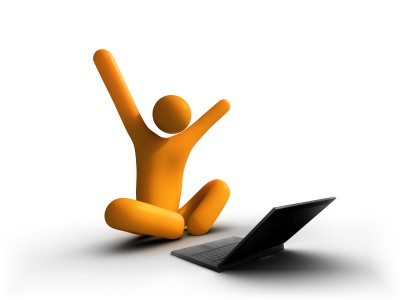 9
Information Technology
We proposed to define those areas best suited for EDMS and to implement the changes in a phased approach
The project will involve suggestions for changing processes (work flows) to improve efficiency.
$100 K cap
Required feasibility study for the loan process anticipated in the future
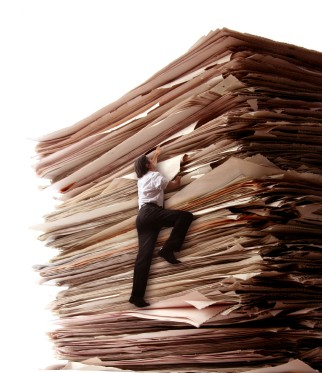 10
Information Technology
Political subdivisions included in the shared services project are:
Fairfield County
Health District
Parks District
Juvenile Detention
Soil and Water
Regional Planning
City of Lancaster
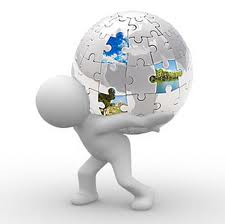 11
Information Technology Grant
Began Analysis: October
Initial Draft: January
Applied: March; Cured: April
Awards Announced: June
Terms and Conditions Received: August - November
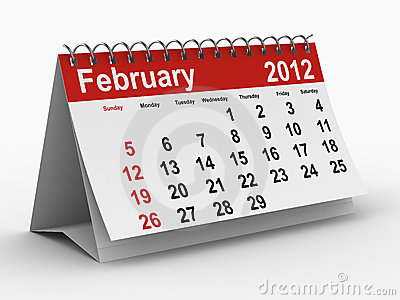 12
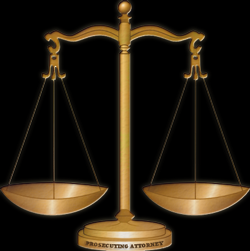 Public Defender Office
No grant or loan application is expected
The group is evaluating options about ways to manage public defender responsibilities and associated costs
Conducting research with state office
Examining other county experiences
Involving multiple stakeholders
The group may continue to meet
13
Law Enforcement
The group evaluated options for shared services relating to law enforcement
No grant or loan application is expected at this time
Consensus among subdivisions is needed for efforts to merge services
The group focused on analyzing the costs that could be saved by reinstating the prisoner at work program; aspects of diversion and electronic monitoring were also discussed
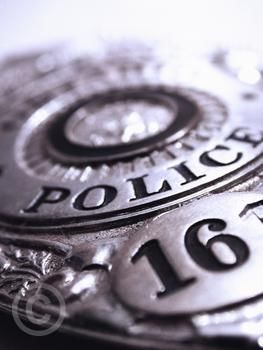 14
Work Groups
Financial Processes 
	(Combined with MUNIS Advisory Group)
Working on ways to increase electronic disbursements and receipts and to automate additional financial processes to be more efficient

Centralized Procurement
	The group’s purpose is to identify potential opportunities for increasing savings through volume purchasing
15
Innovation
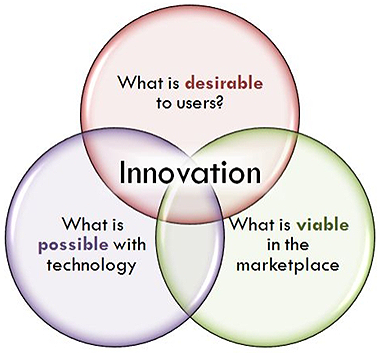 The work accomplished thus far is good
Participants have commented on the long overdue discussions
Additional knowledge has been gained
Communication has increased
Departmental processes
Costs of administration
Opportunities to connect with others outside county subdivision
Concepts of ROI
Knowledge about practices in other areas
16
More work needs to be done…
We have an opportunity to champion consolidation, collaboration, & mergers
Think about what works for your community
More collaboration innovation = LGIF opportunities & other opportunities
Co production
Efficiency
Shared Services
Mergers
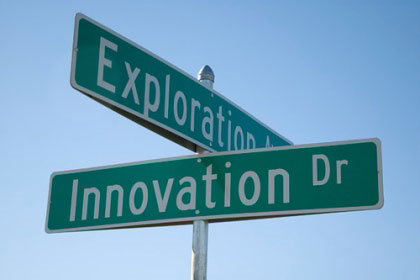 17
Suggestions for moving forward
Consider the topic during meetings and association events
Find a champion
Define guidelines/priorities
Involve stakeholders as soon as possible
Think about process – do not forget employees are stakeholders
Define and develop partnership agreement at least 2 months in advance of due date for a proposal
Be open to new ideas
18
Suggestions for moving forward
Understand complexity is a given
Seek support from others, guidance of experts
Concentrate on shared vision to avoid stalling
Think beyond grants and loans
With grants and loans, keep the writing group as small as possible – helps with agility and deadlines
Include objective reviewers in the application review process (before submitting to grantor)
19
Still Interested?
Hold an information gathering session with elected officials and department heads

Include political subdivisions in the brainstorming

Consider the best ways to include stakeholders

Read submissions from other entities

Read those that are approved and those that were not approved

Stay abreast of changes – network with other counties and other entities
20
Key Points for Today
Thanks to RPC for being a part of the AIMS partnership

Be in touch with Holly, Carri, or Mark if a group of you want to lead a collaborative LGIF project

Join in on AIMS now if you want…contact Mark or another member of the group
21
Resources
www.skinnyohio.org
http://www.auditor.state.oh.us/sharedservices/default.htm
http://www.development.ohio.gov/urban/LGIF.htm
Freeman, R. (1994). The politics of stakeholder theory: Some future directions. Business Ethics Quarterly, 4(4), 409-421. 
Osborne, D., & Hutchinson, P. (2003). Budgeting in tough times: The three decisions and nine strategies. Spectrum: Journal Of State Government, 76(3), 18. 
Frick, D. E., & Drucker, P. F. (2011). Motivating the knowledge worker. Defense Acquisition Research Journal: A Publication Of The Defense Acquisition University, 18(4), 368-387.
22
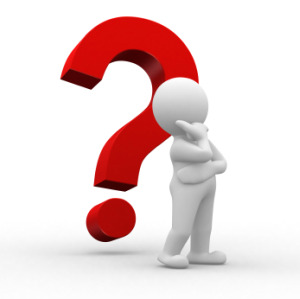 Questions?
Carri Brown
brownc12@odjfs.state.oh.us
Mark Conrad
conram@odjfs.state.oh.us
23